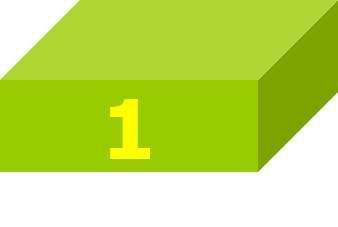 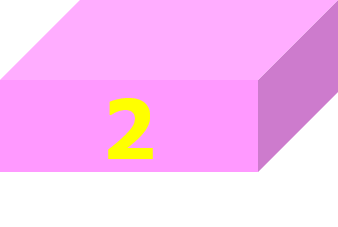 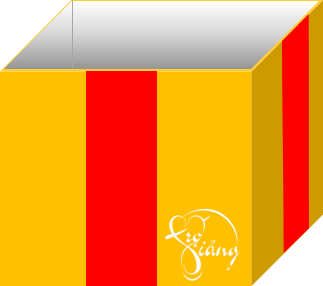 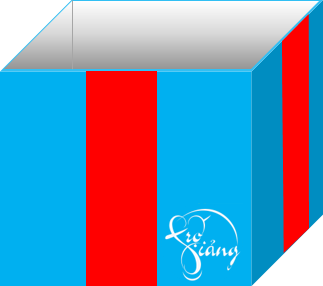 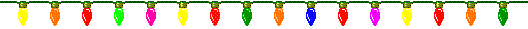 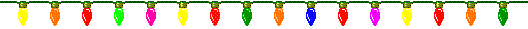 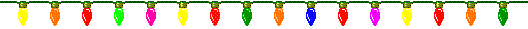 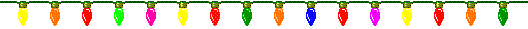 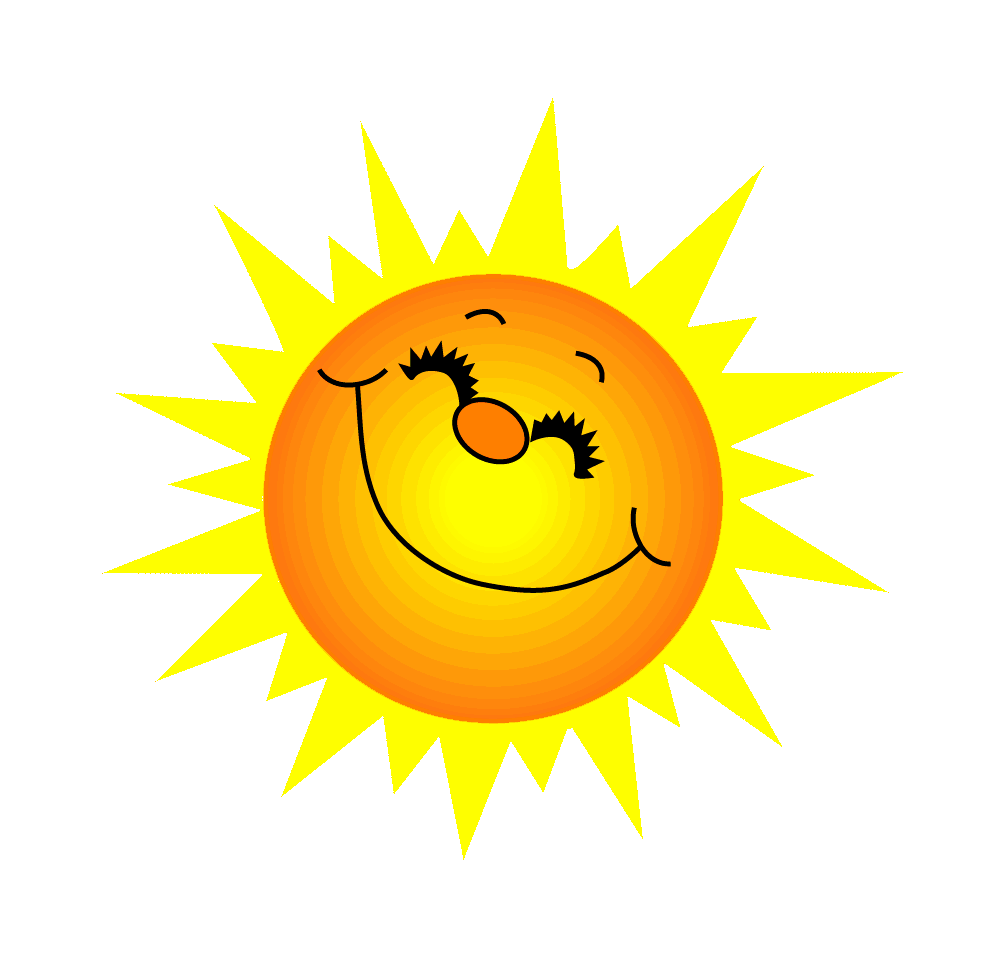 Bạn nhận được một tràng pháo tay của cả lớp
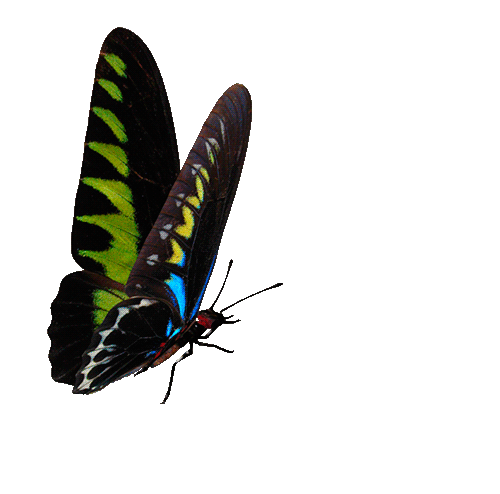 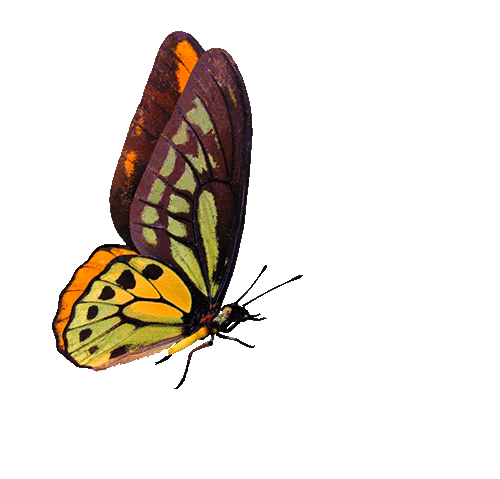 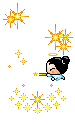 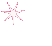 1 Điểm cộng
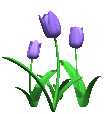 Sile chính
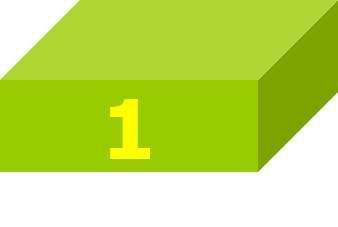 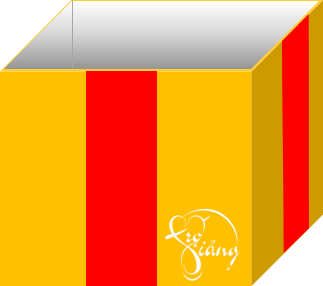 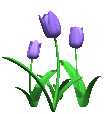 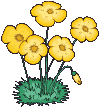 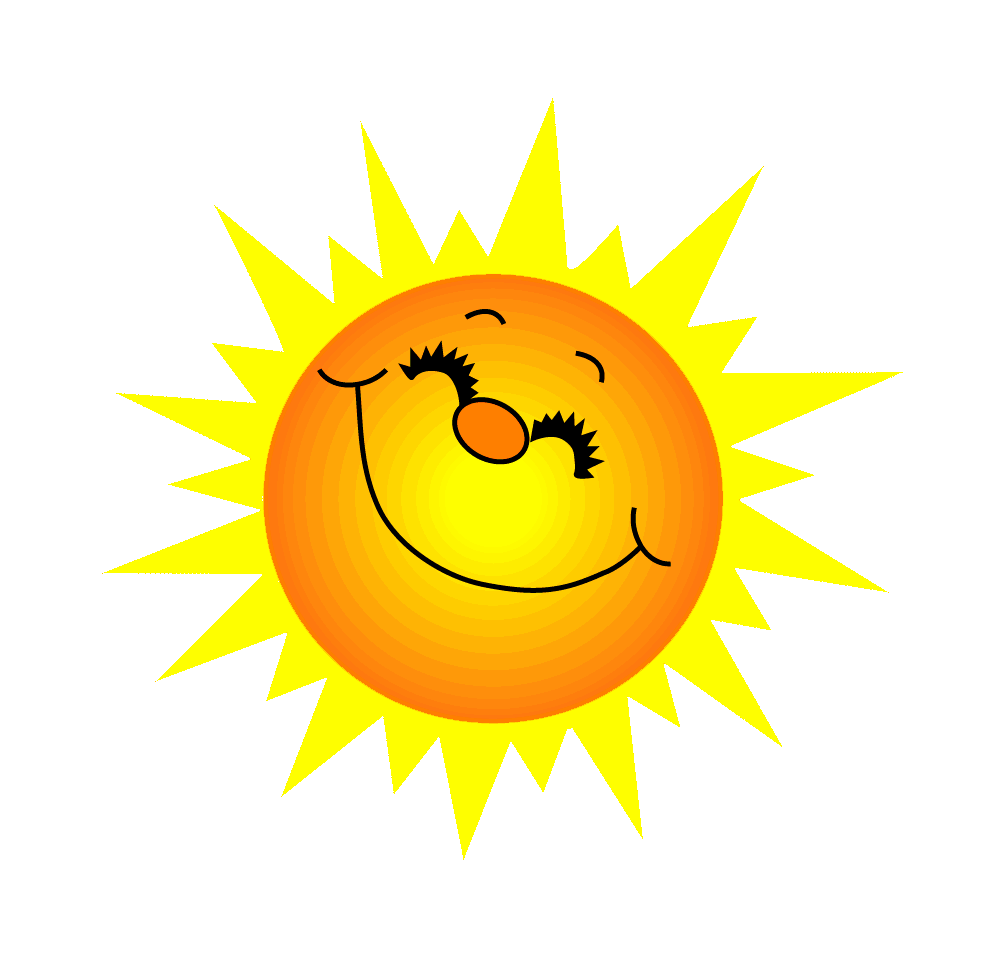 Cho biết tác dụng của việc dùng từ ngữ  địa phương của Huế trong Chuyện cơm hến.
Trong Chuyện cơm hến, nhà văn Hoàng Phủ Ngọc Tường sử dụng từ ngữ địa phương nhằm khắc hoạ không khí, sắc thái riêng của Huế, miêu tả lối nói riêng của người Huế. Tính chất địa phương của bài tản văn góp phần tạo ấn tượng sầu đậm về Huế và văn hoá Huế. Nói về không gian văn hoá Huế bằng một số từ ngữ Huế thì sẽ nêu bật được sắc màu của Huế.
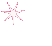 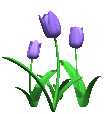 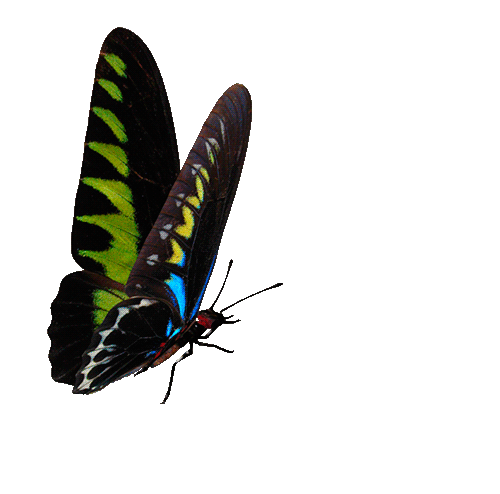 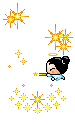 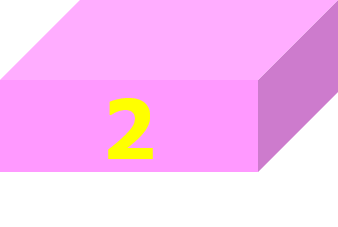 Sile chính
1 điểm cộng
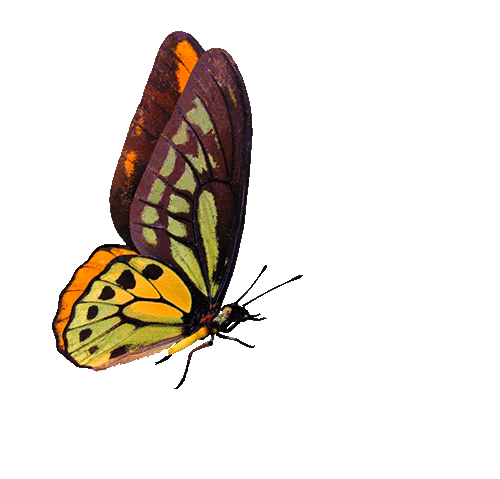 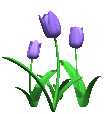 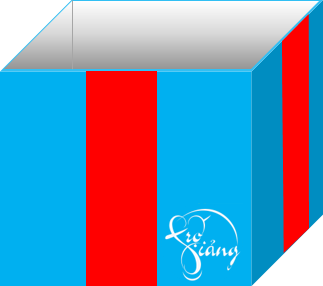 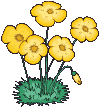